Decision Making
Decision Making
The process of making a choice or finding a solution.
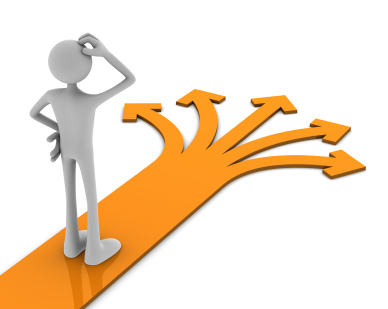 2 types of Decisions
Minor Decision
A decision made with very little or no thought
Major Decision
A decision that usually takes a long time to make, often involving a lot of thought and analyzing.
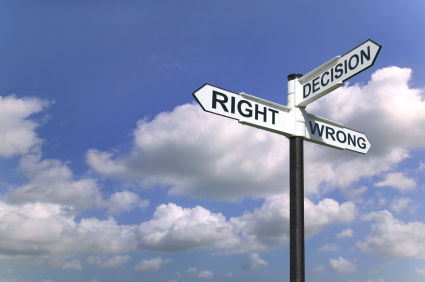 [Speaker Notes: Ask for examples of both]
6 Steps to Effective Decision Making: DECIDE
Making Choices is easy when you DECIDE what the right choice is.
D: Define the Problem
E: Explore the Alternatives
C: Consider the Consequences
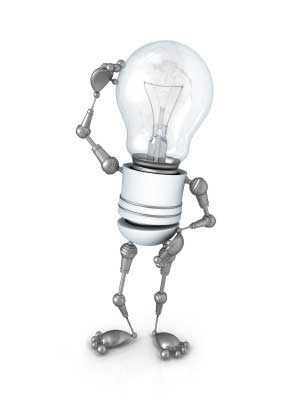 I: Identify your values
D: Decide and Act
E: Evaluate Results (Was it a good idea? If not, use other alternatives)
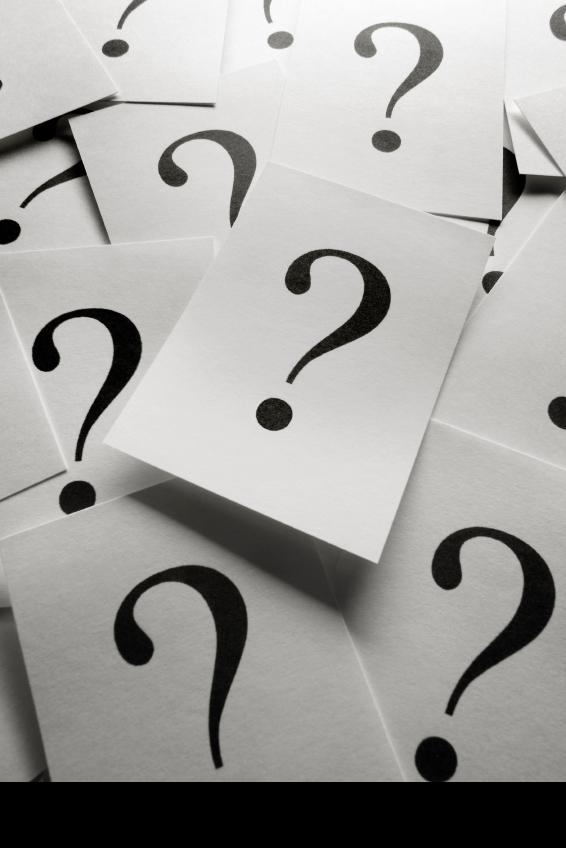 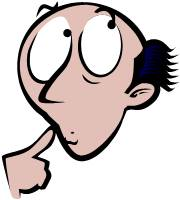 QUIZ!
D:
E:
C:
I:
D:
E:
Sticky Situation #1
Jessica and Eric are High School freshman and have been dating for 2 years. Jessica comes from an abusive home and rarely likes to be there. She spends all the time she can at Eric’s house and his sporting events. They have attended every dance together and Eric has been seeing less and less of his friends. Whenever he even talks to another girl, Jessica gets extremely jealous and they end up having a big fight. Eric wants to break up with Jessica so he can have a fun filled sophomore year. Every time he tries to talk to her about it she begins crying uncontrollably and tells him how much she needs him and how awful her life is. He always ends up feeling too guilty and continues the relationship. What should Eric do?
[Speaker Notes: Go through the DECIDE steps with the students.]
Sticky Situation #2
Sarah is an 8th grader in middle school and has made two new best friends since the school year started. One weekend, these friends invite Sarah to a party. They tell Sarah that she needs to be there because it is the best party of the year. Sarah is really excited about the party, but when she gets there, she realizes it is not the kind of party she expected. Both of her best friends are drunk and the majority of the people are smoking or using other drugs. This makes Sarah uncomfortable, but she really wants to keep her best friends and feel accepted. What should Sarah do?
[Speaker Notes: Have the students go through the DECIDE steps with a partner.]
Having clear GOALS, DREAMS, and VALUES help in the decision making process!